Формирование читательской грамотности во внеурочной деятельности
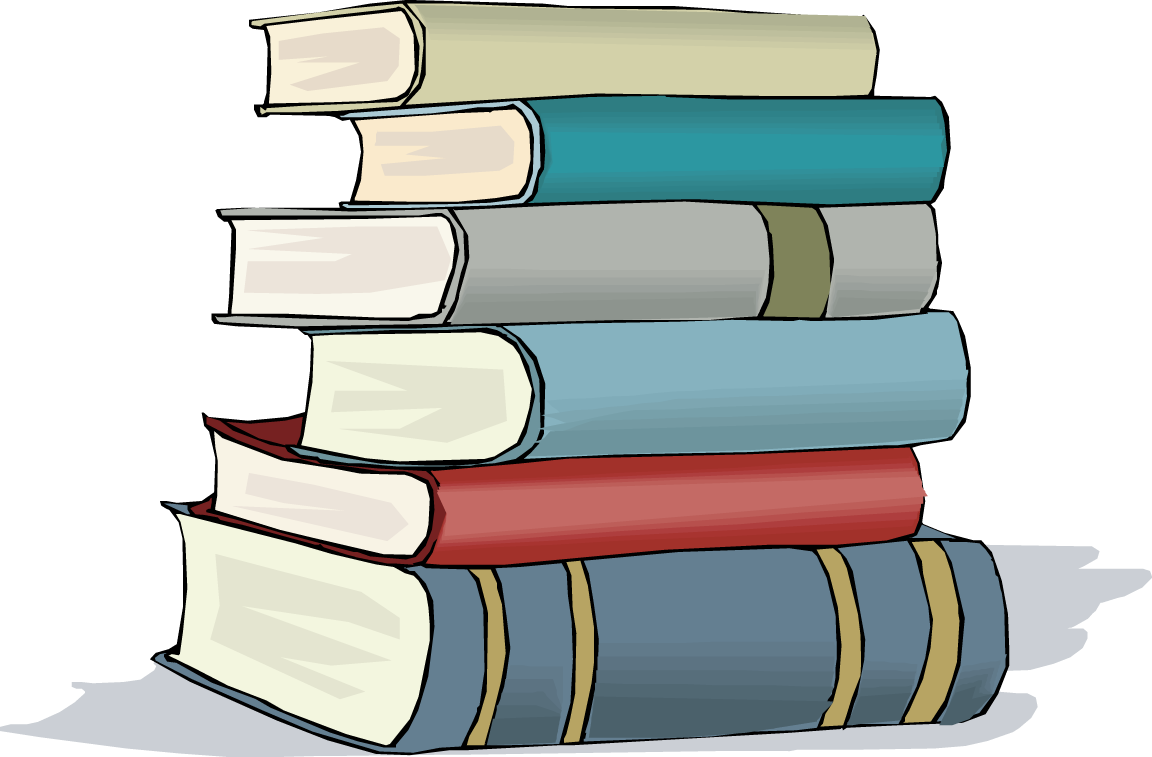 Внеклассное чтение
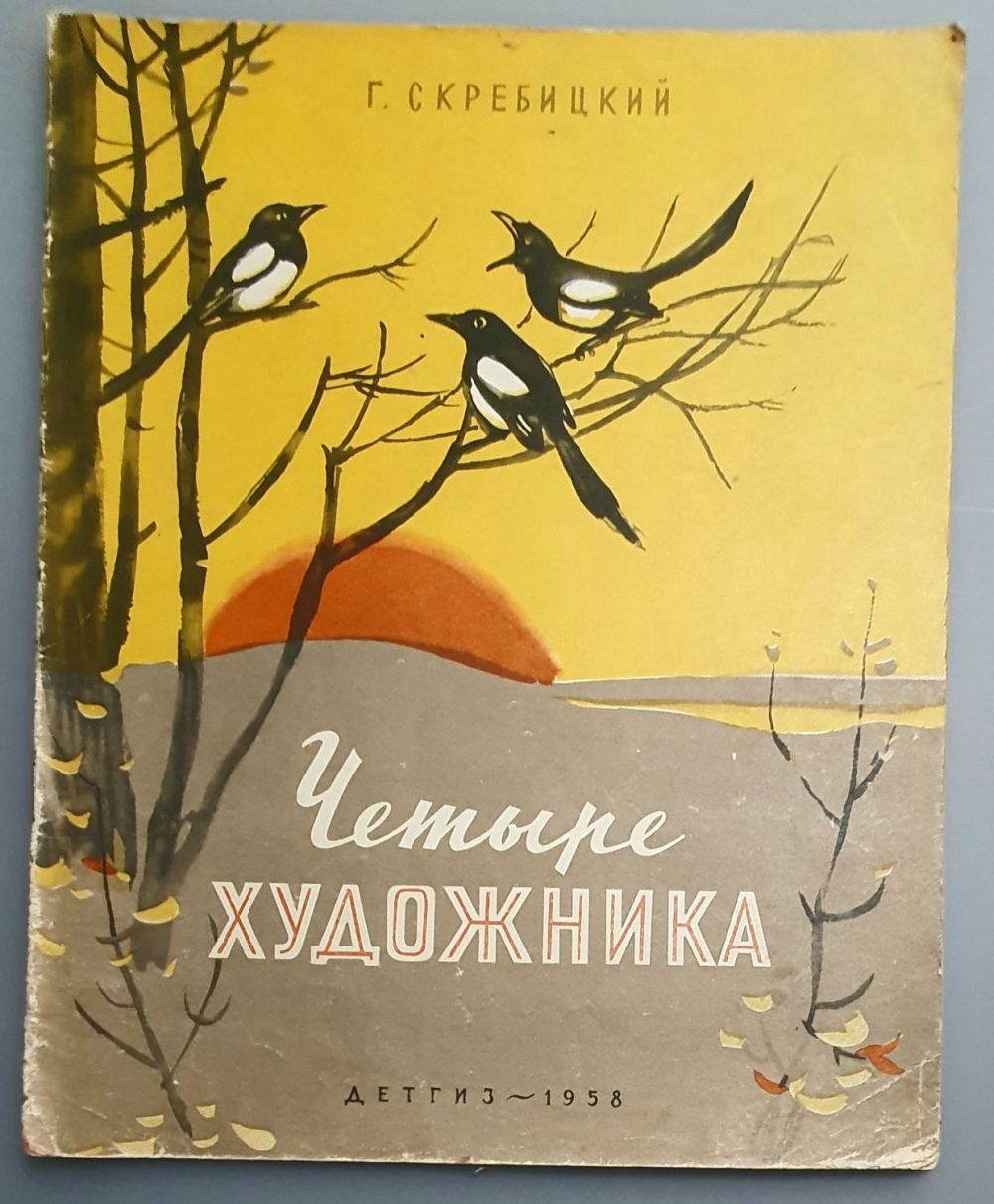 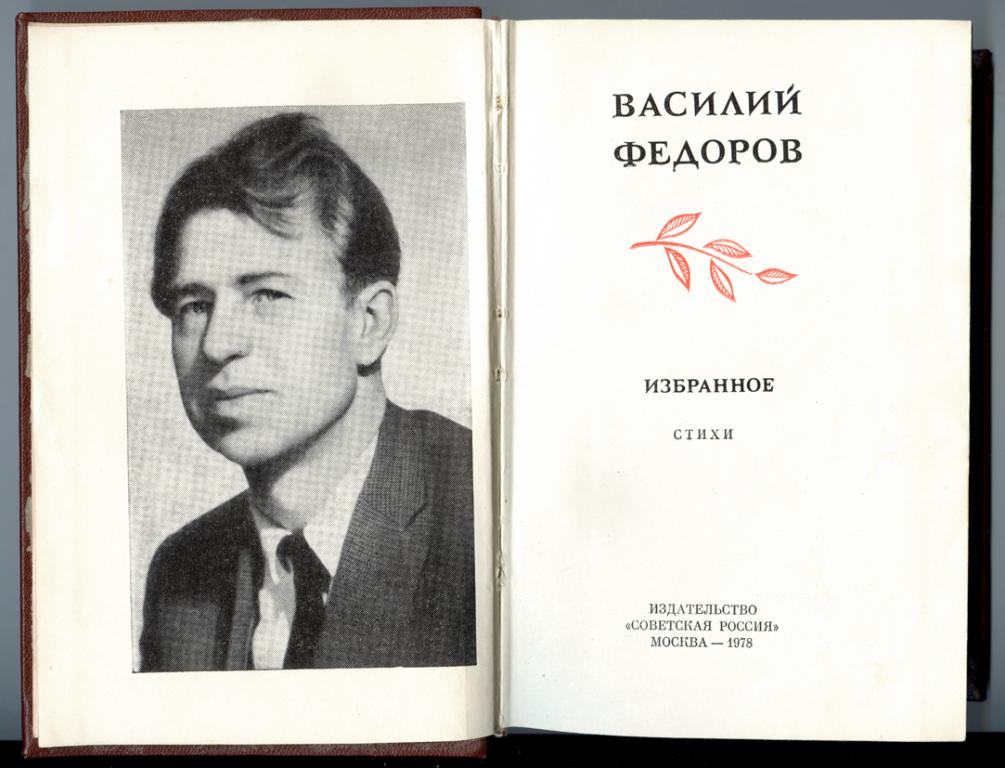 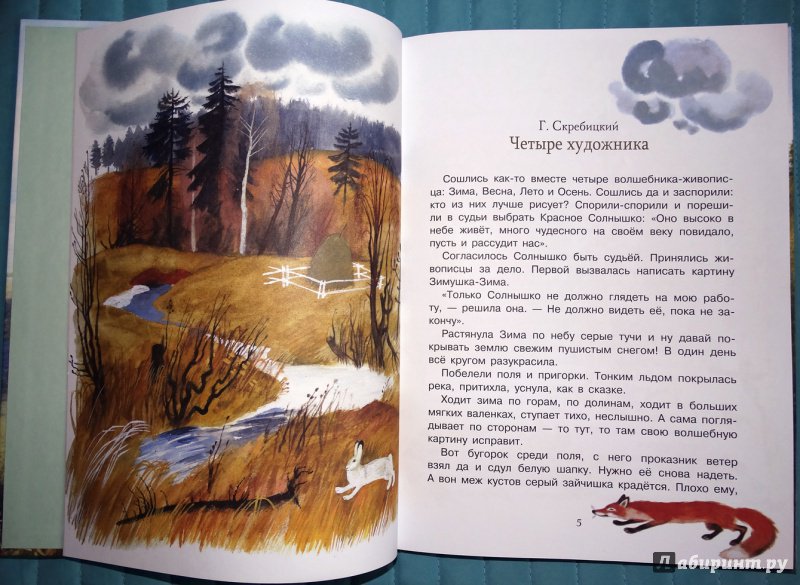 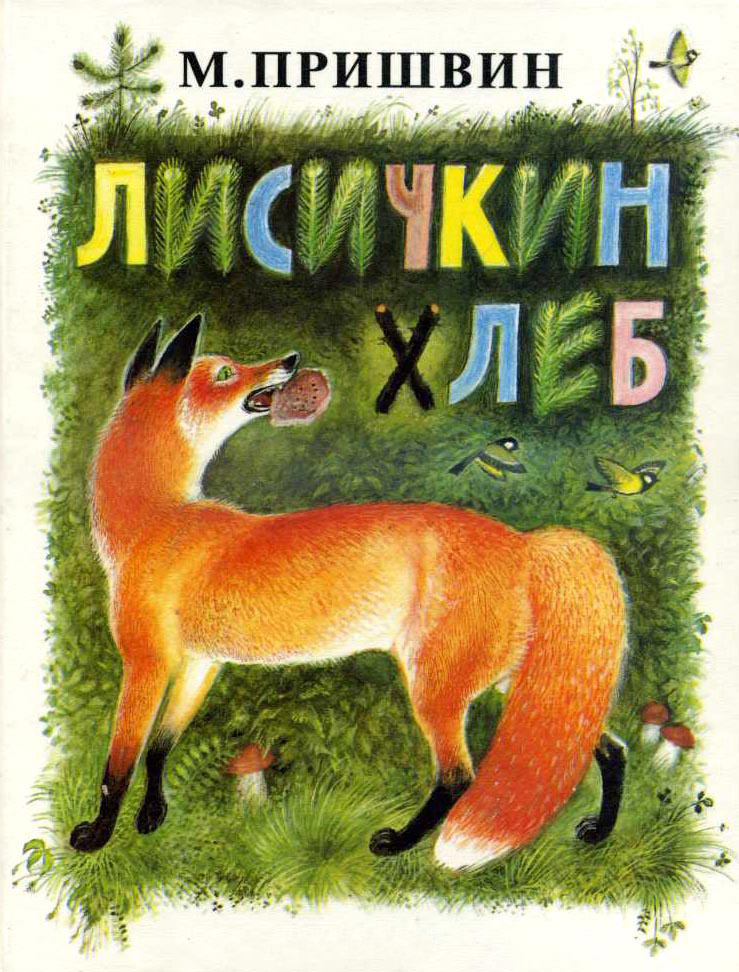 Внеклассное чтение
Разноголосое чтение
Упражнения на развитие голосового аппарата
Отработка темпа чтения
Дыхательная гимнастика
Приемы для беглого, осознанного чтения
Упражнения на дикцию
Путаницы
Чтение по ролям
По цепочке
Речевые разминки
1) Читаем быстро, смотрим внимательно:
ОИЭ          АОЕЯ         ЕАЁИО
ЯОЮ         АЮОЕ       ЭЁЮЯУ
ЫЯЮ        УЁЮУ       ЮУАОЮ
2) Читаем гласные с ударением на одном из них:
        
  ЕАО, УЫИЭ, ОЕУЭ
Произнеси слоги сначала с ударением на 1-й слог, потом на 2-й и 3-й:
   
    ДА-ДА-ДА,   ДА-ДА-ДА,    ДА-ДА-ДА
3) Сделав глубокий вдох, на выдохе читаем 15 согласных одного ряда (звуками):    

Б К З С Т Р М Н В З Р Ш Л Н Х
4) Читаем слова с наращиванием:
 
По – вар, жар, смей, пей, шел, вёл
Общешкольные дела
- Отработка монологической речи (куда входит рассказ по картинке, по игрушке, различные беседы, дидактические игры)
- Отработка диалогической речи (Сюда входит ответы на вопросы, упражнения на направленные на выразительность и ясность речи)
- Чтение по ролям
- Выразительное чтение
Дидактические игры
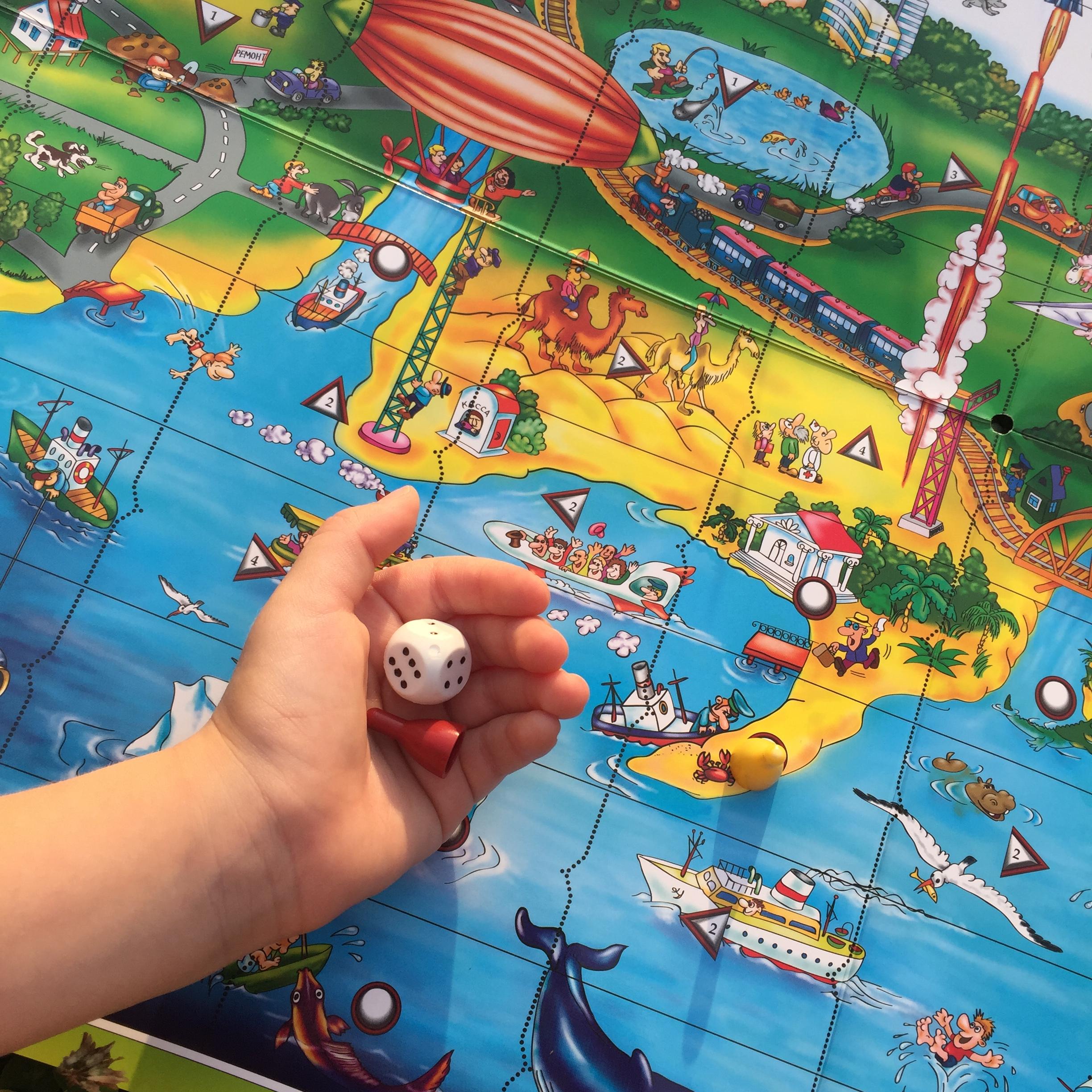 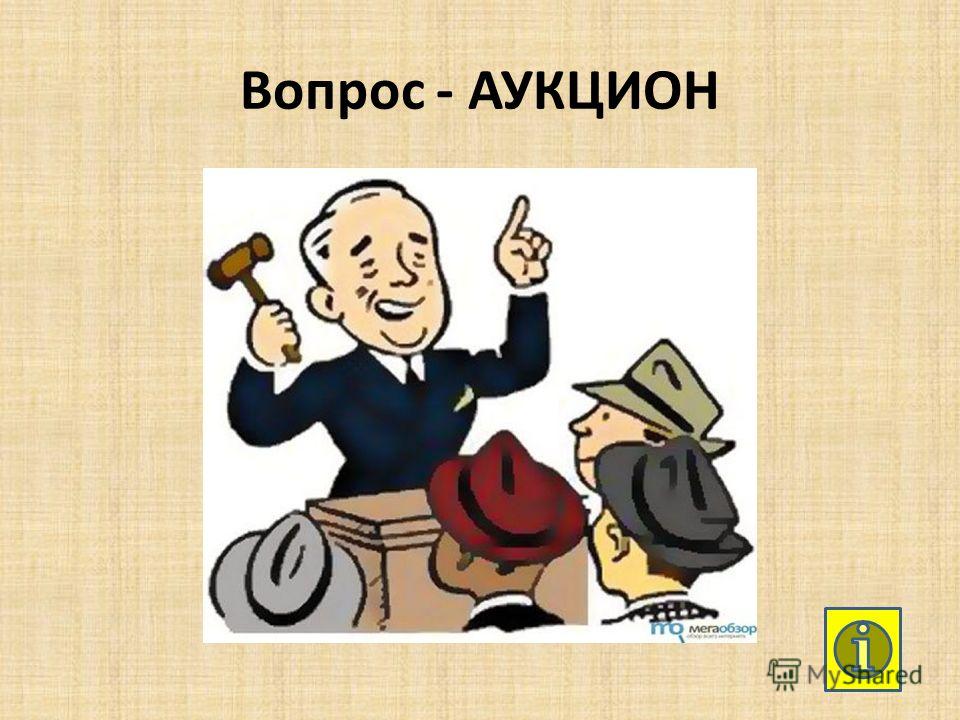 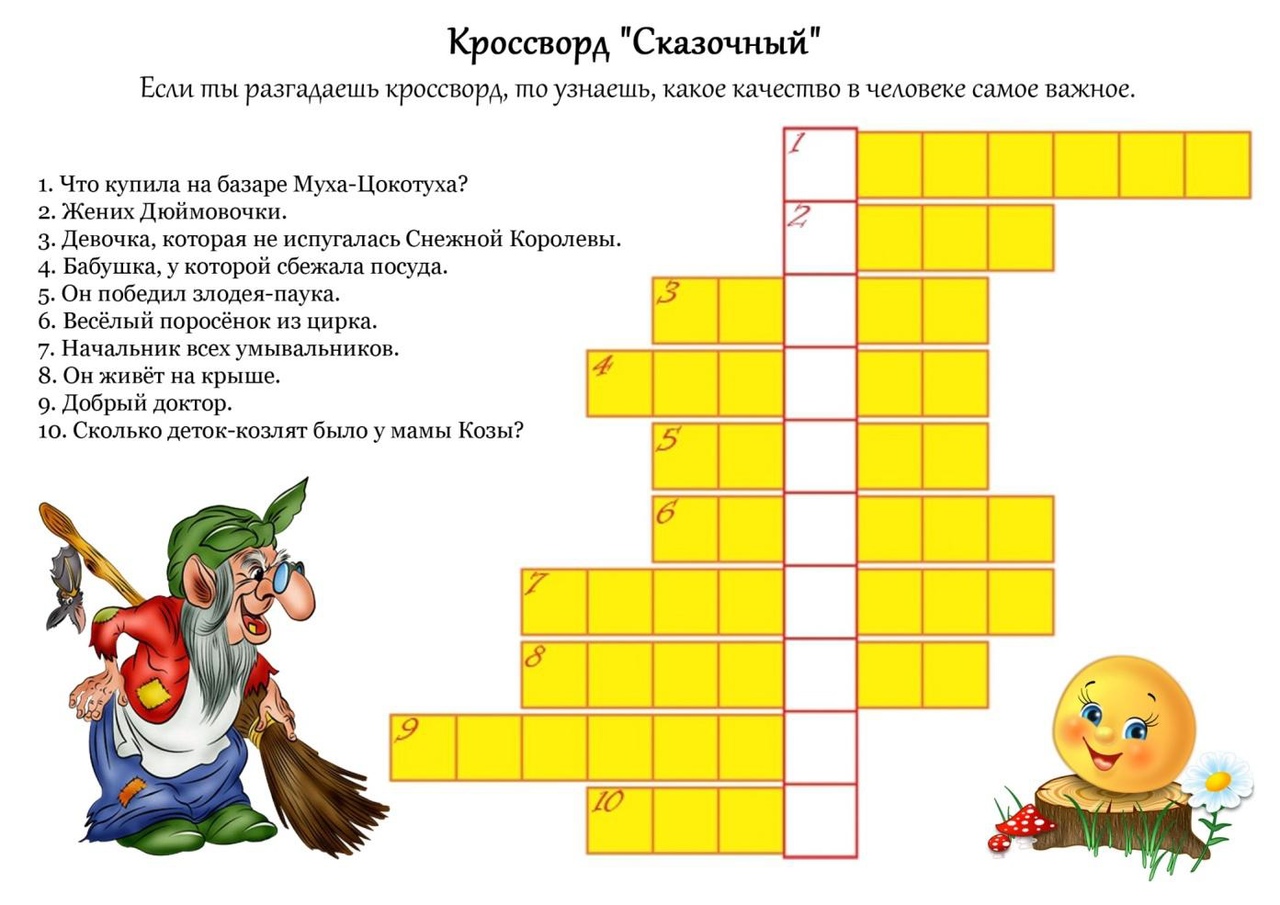 Прием инсценирование
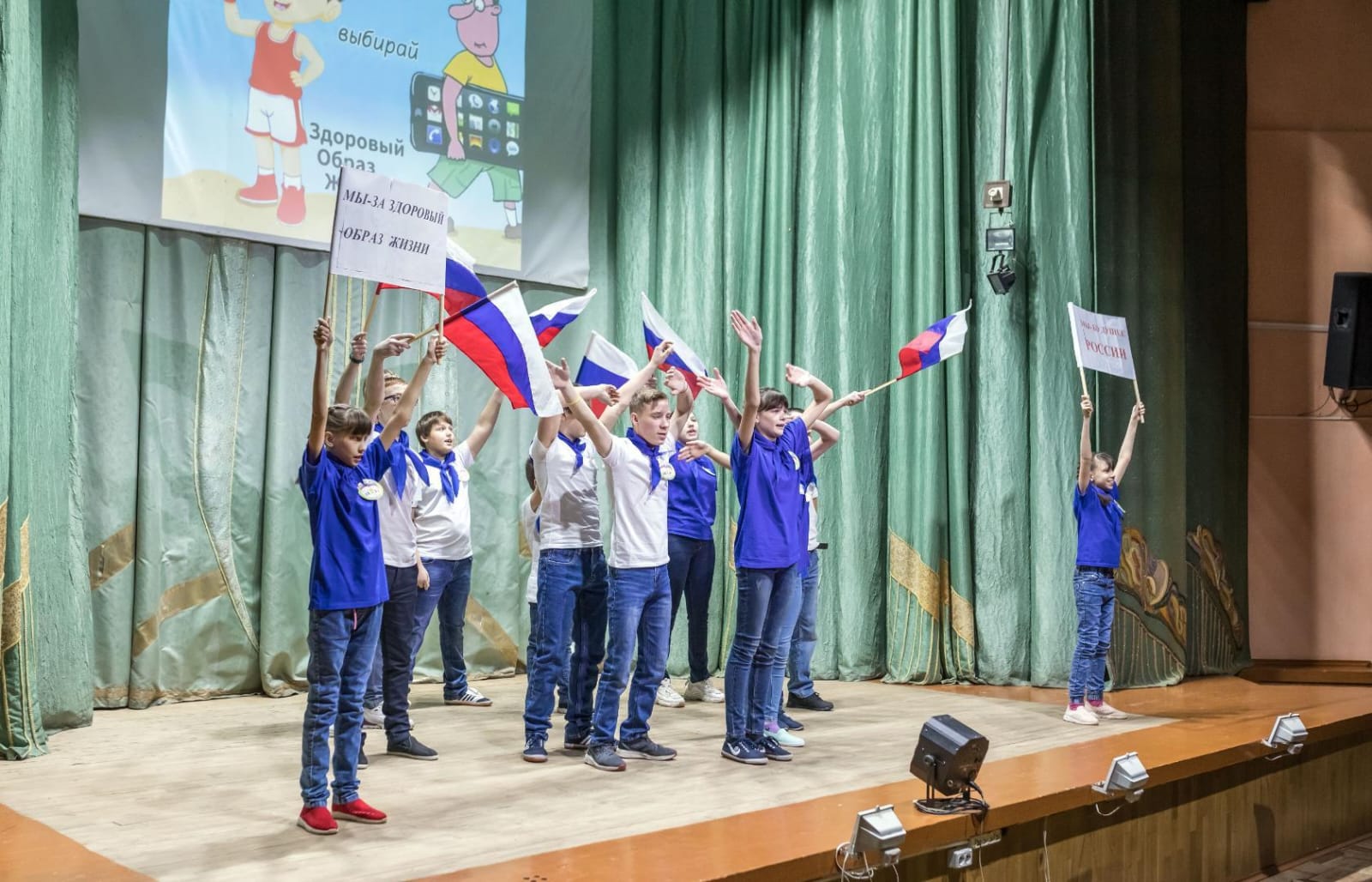 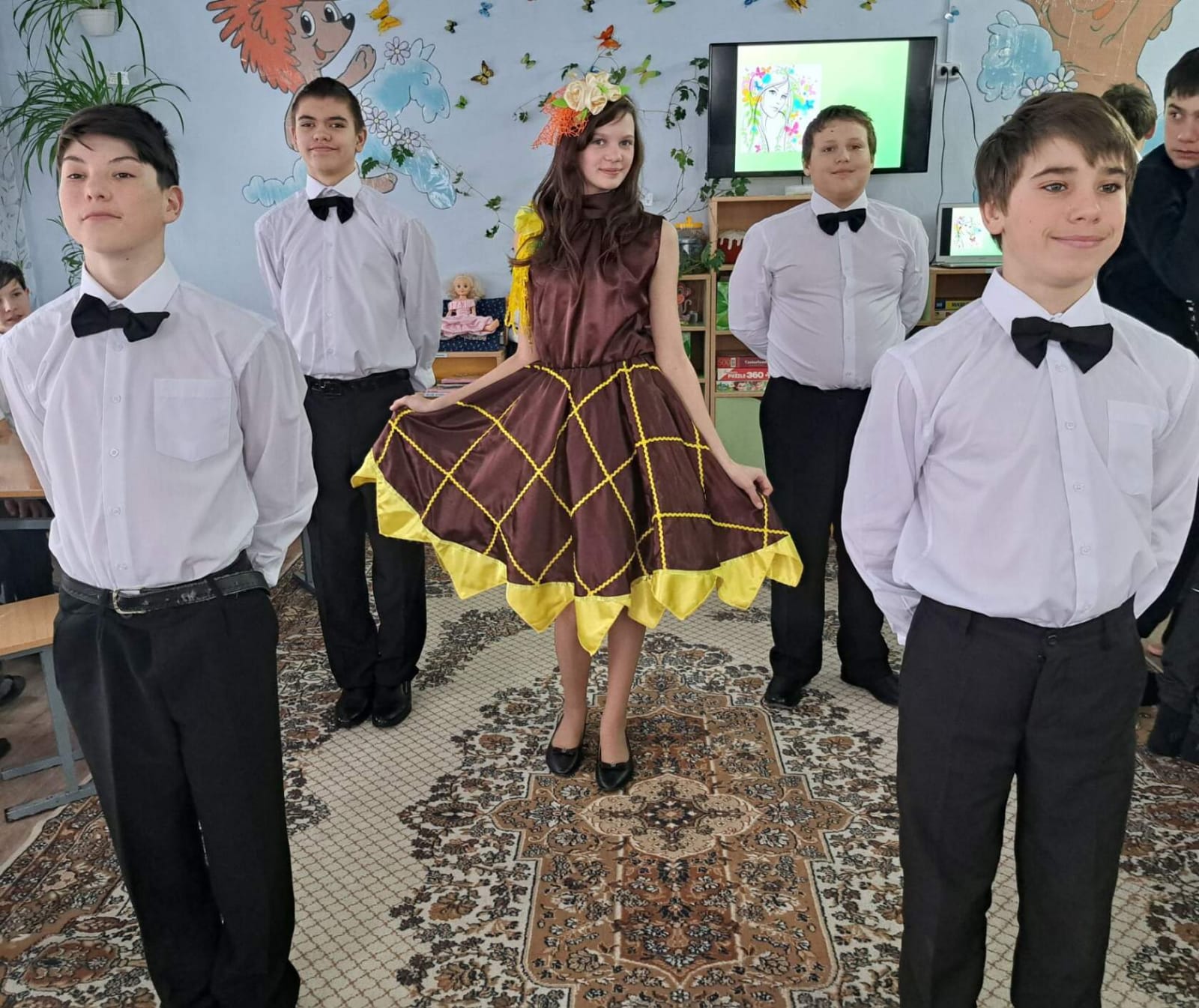 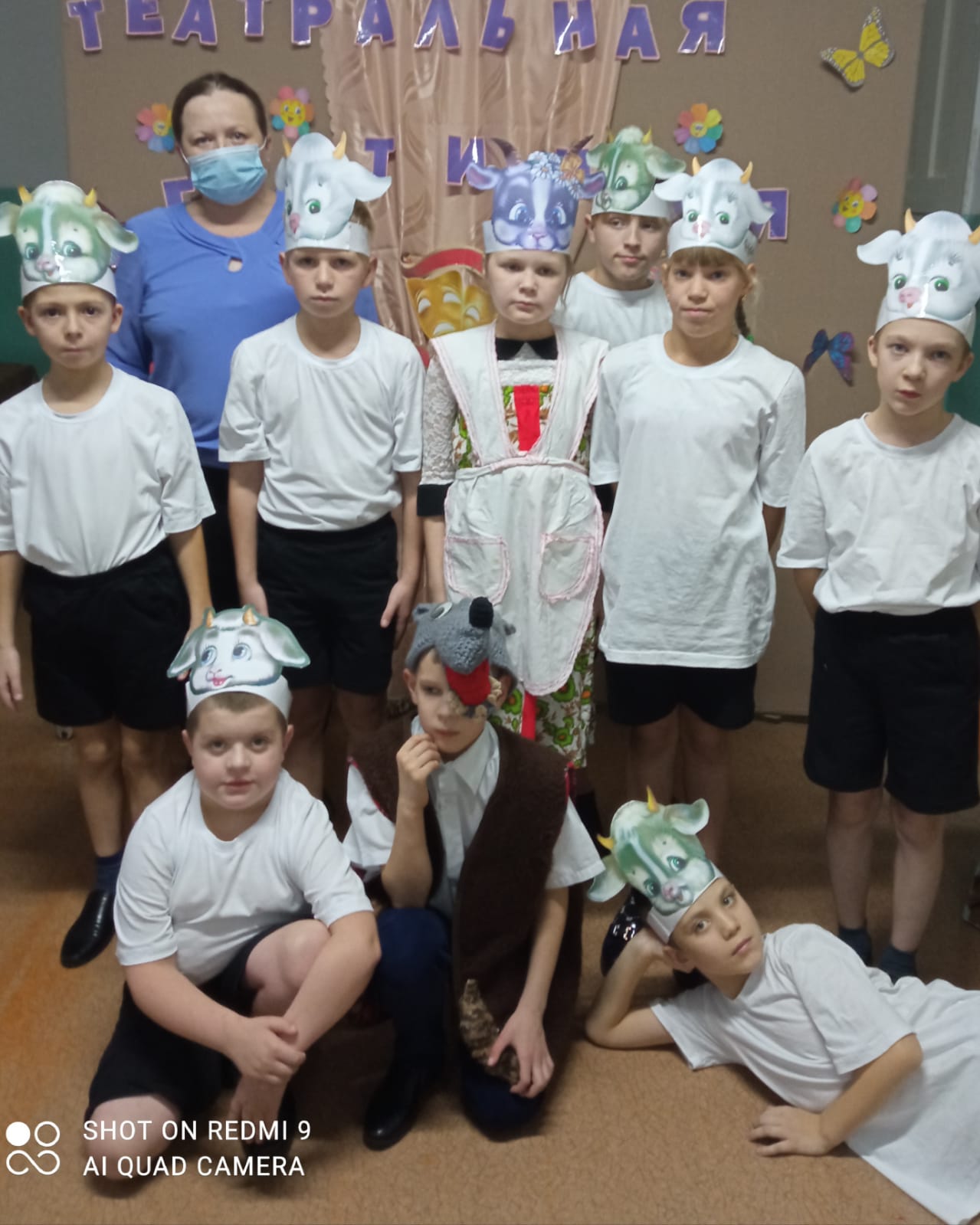 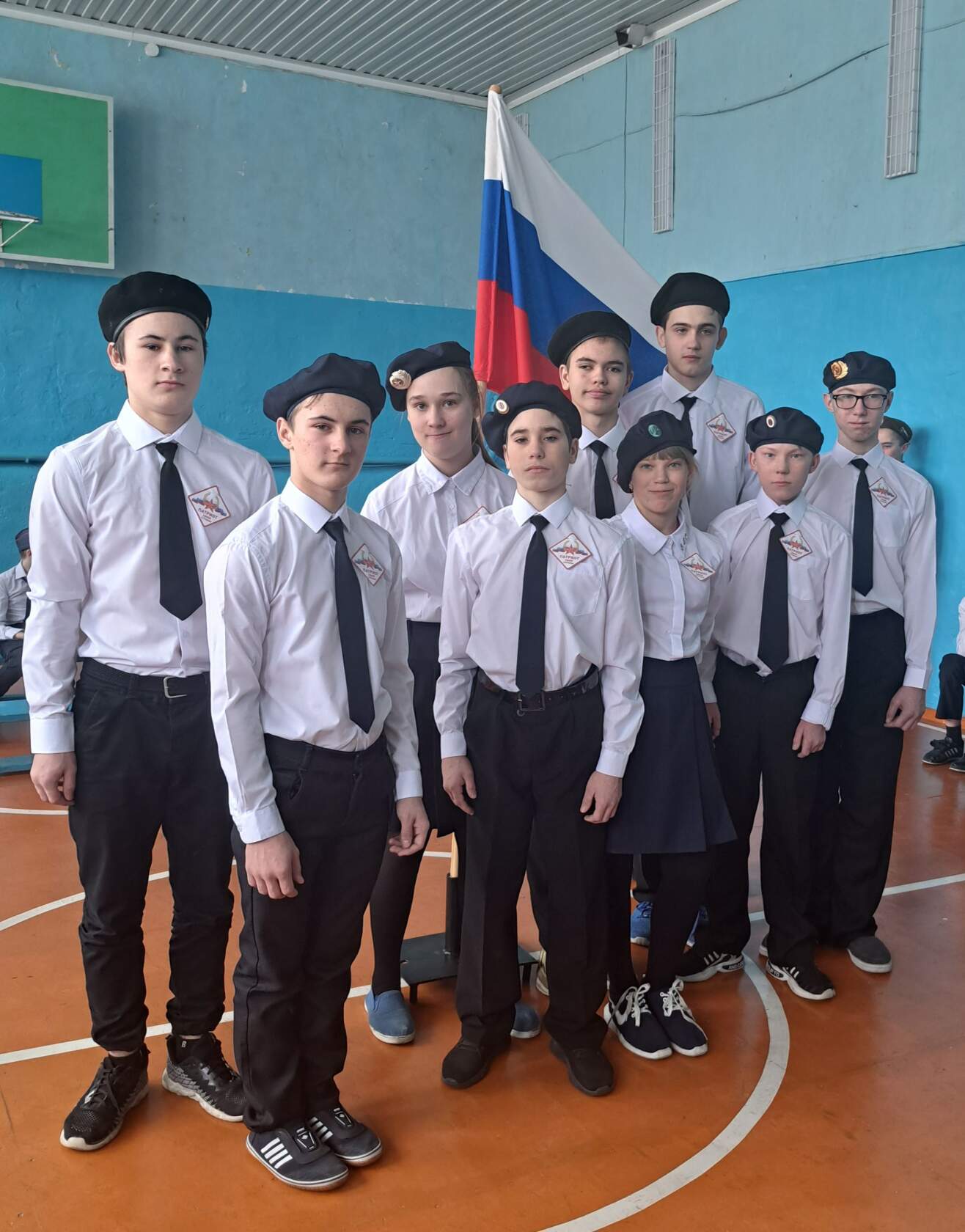 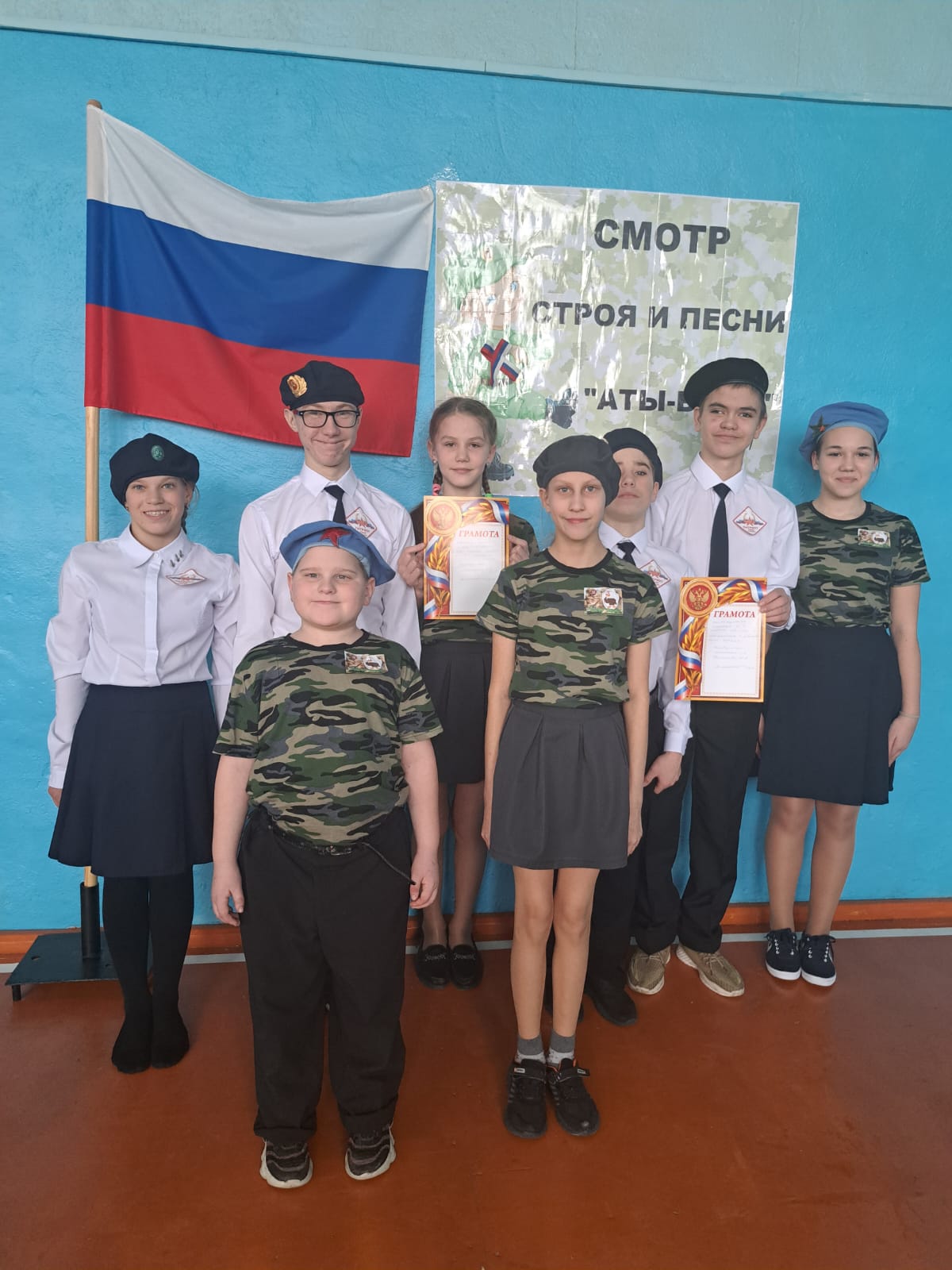 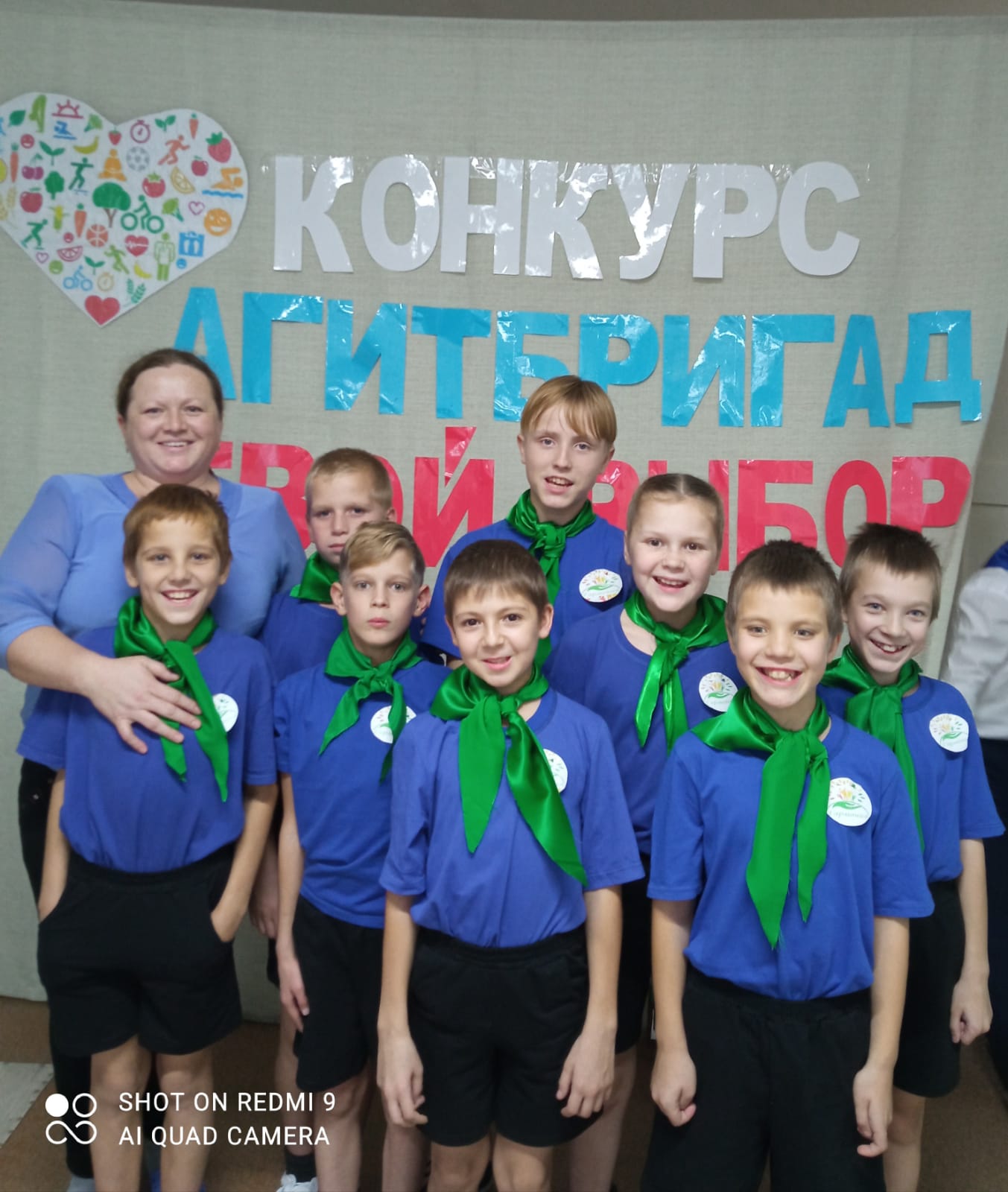 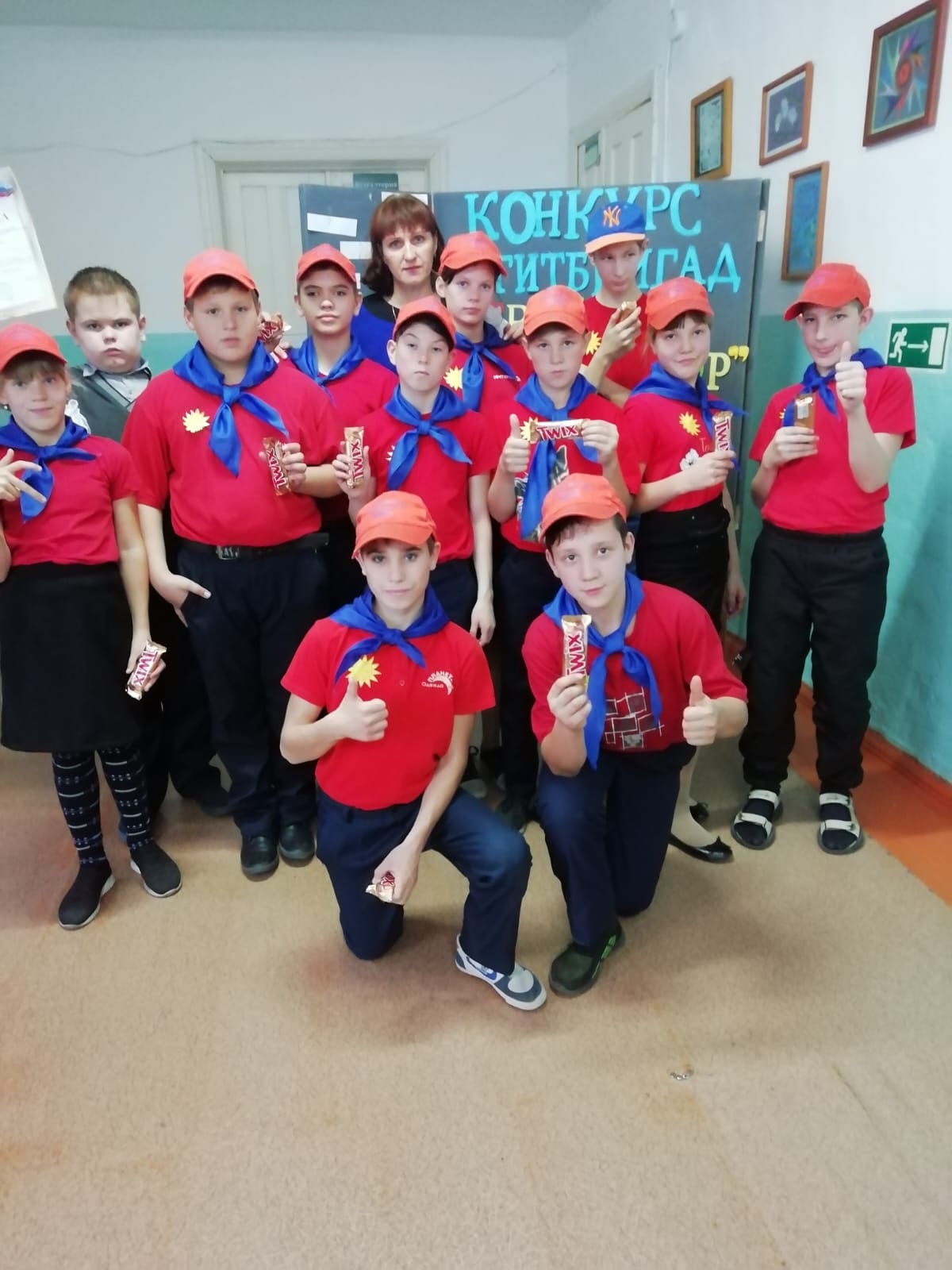 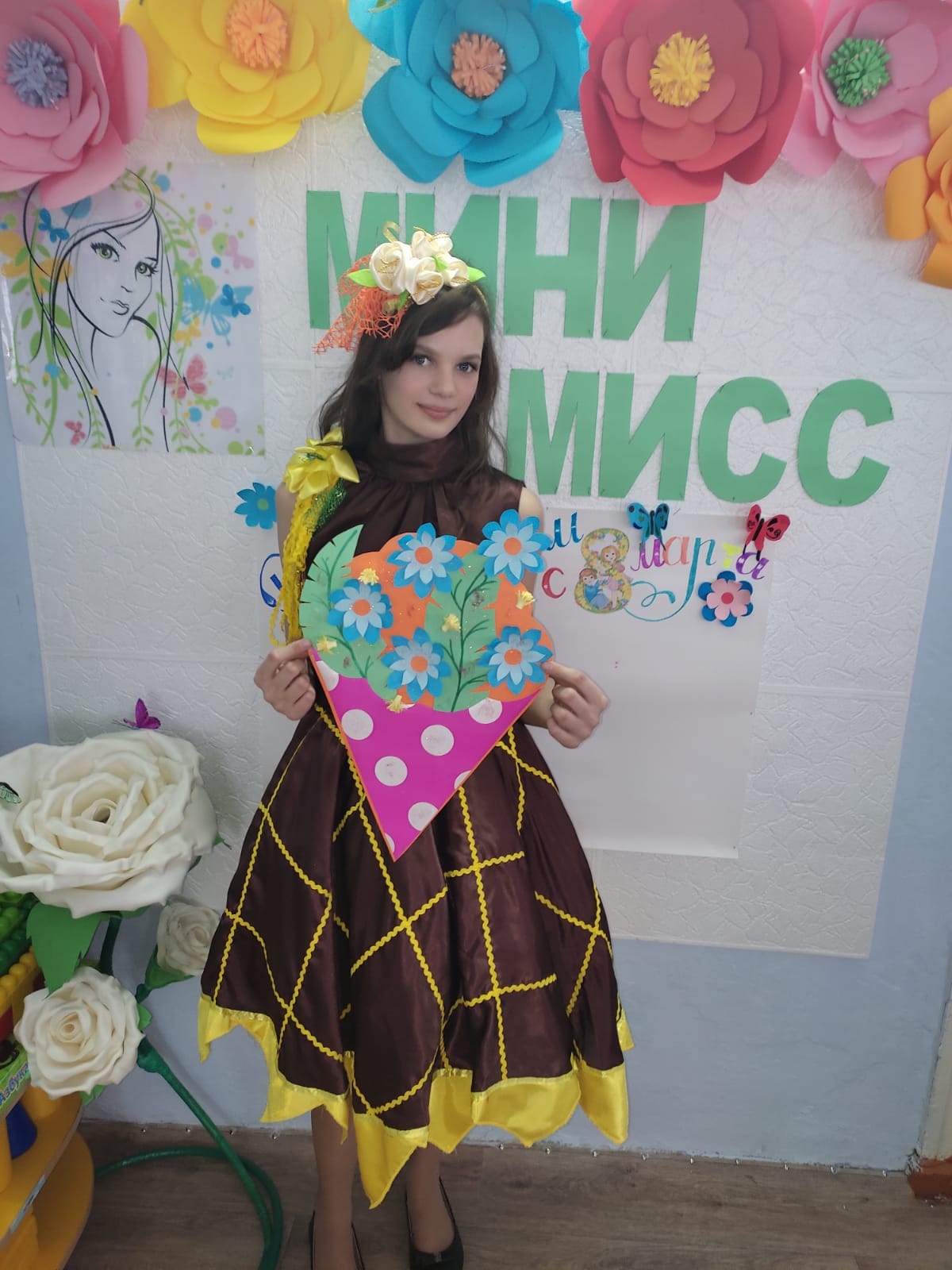 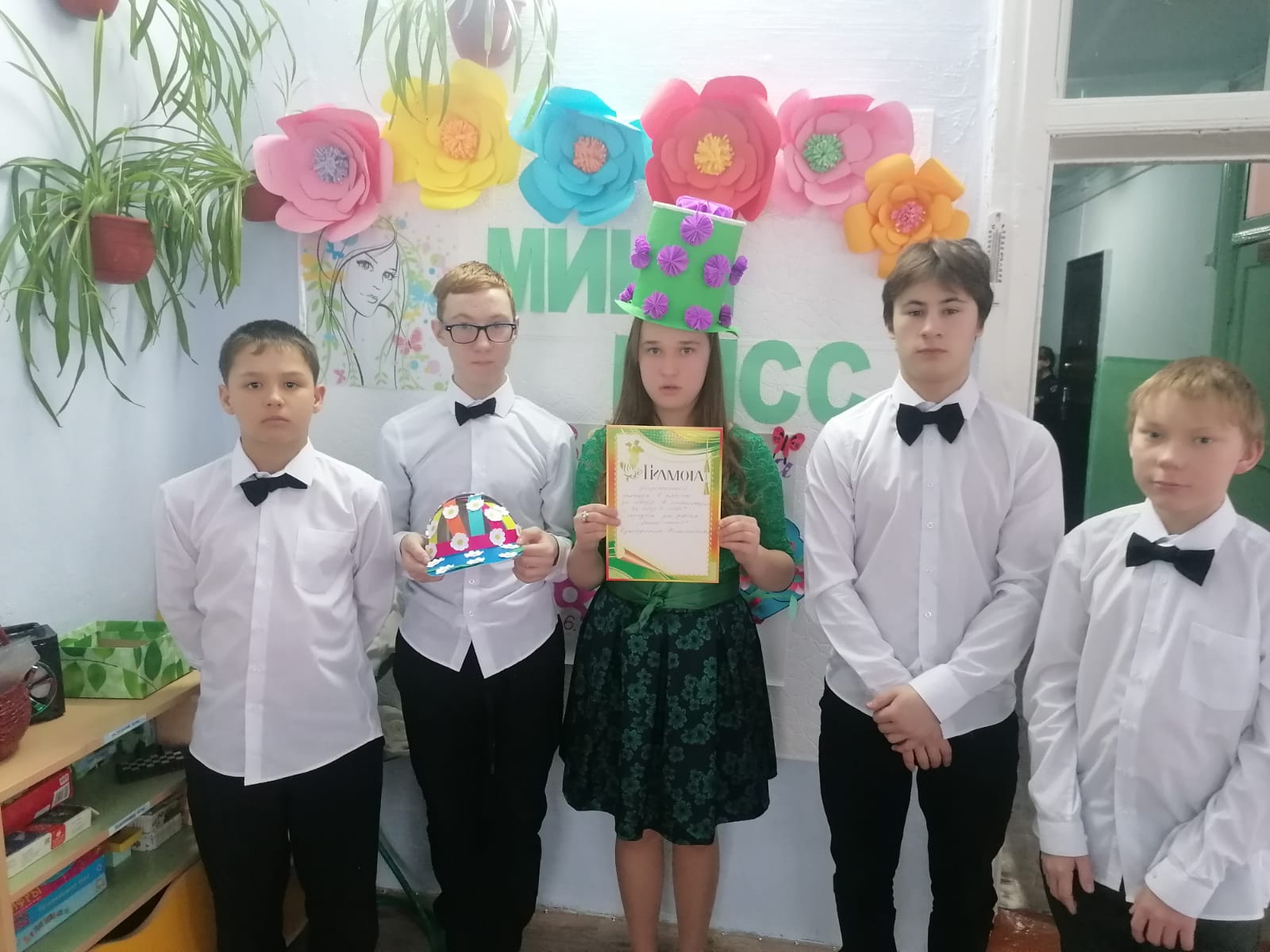 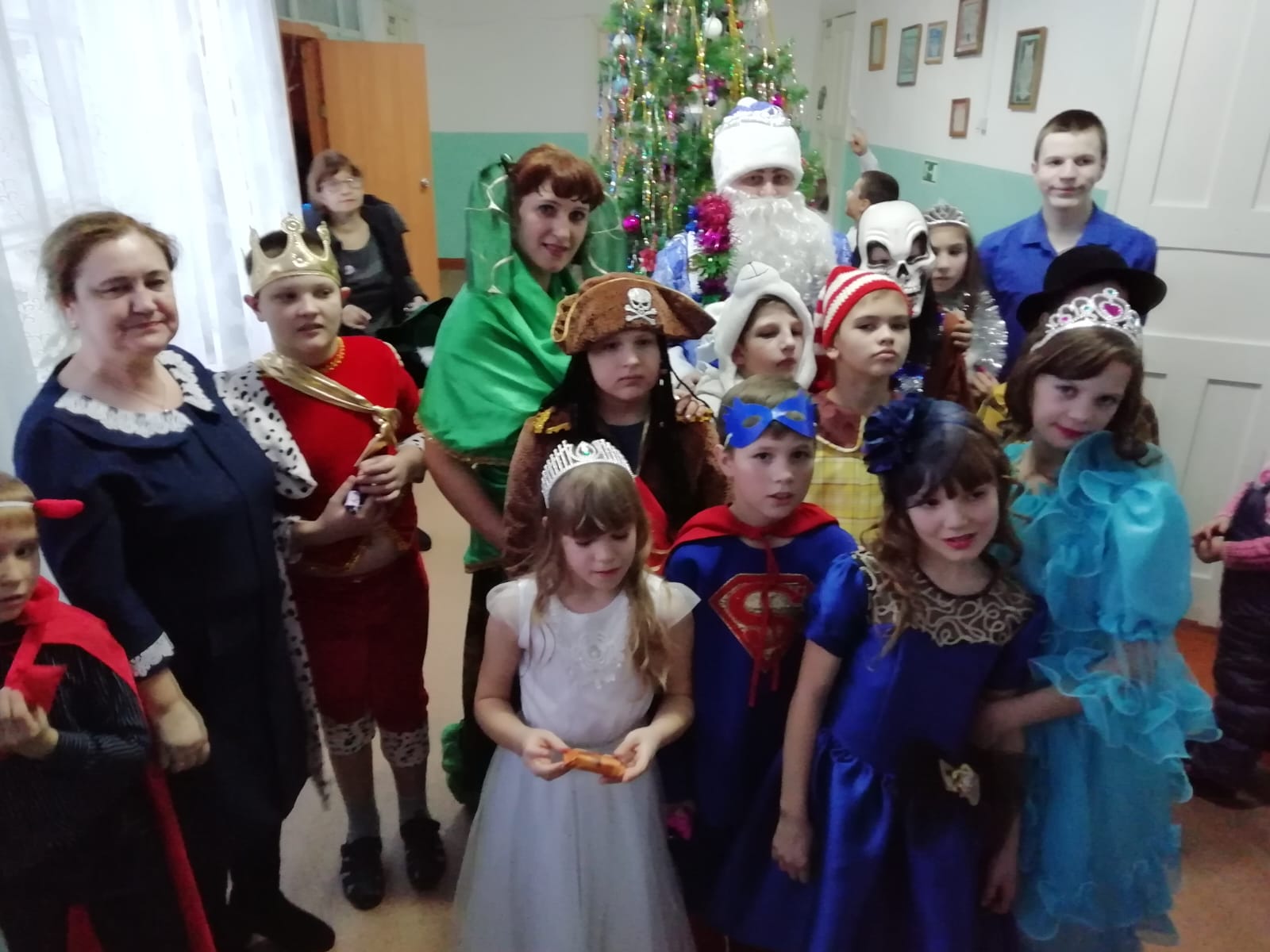 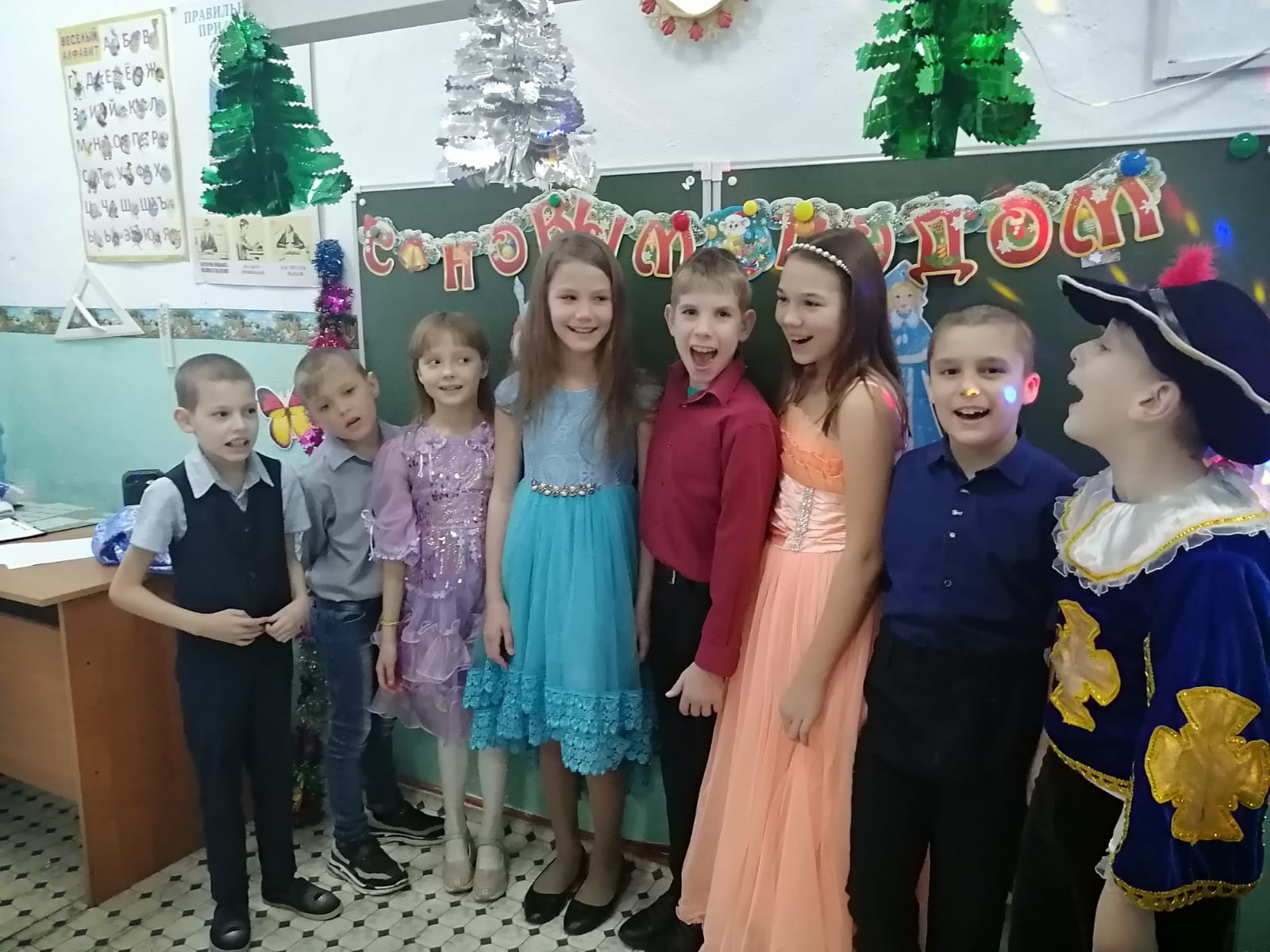 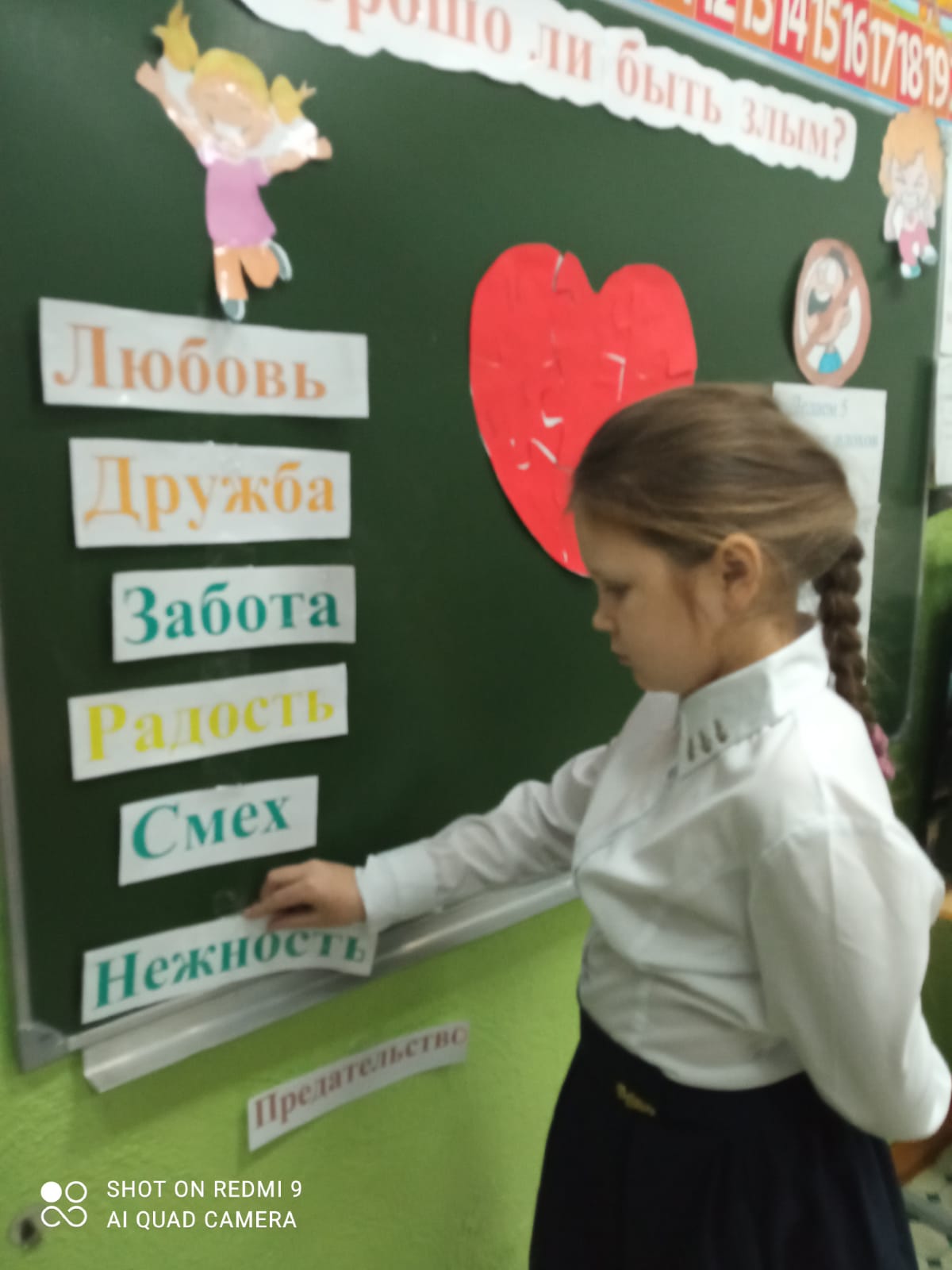 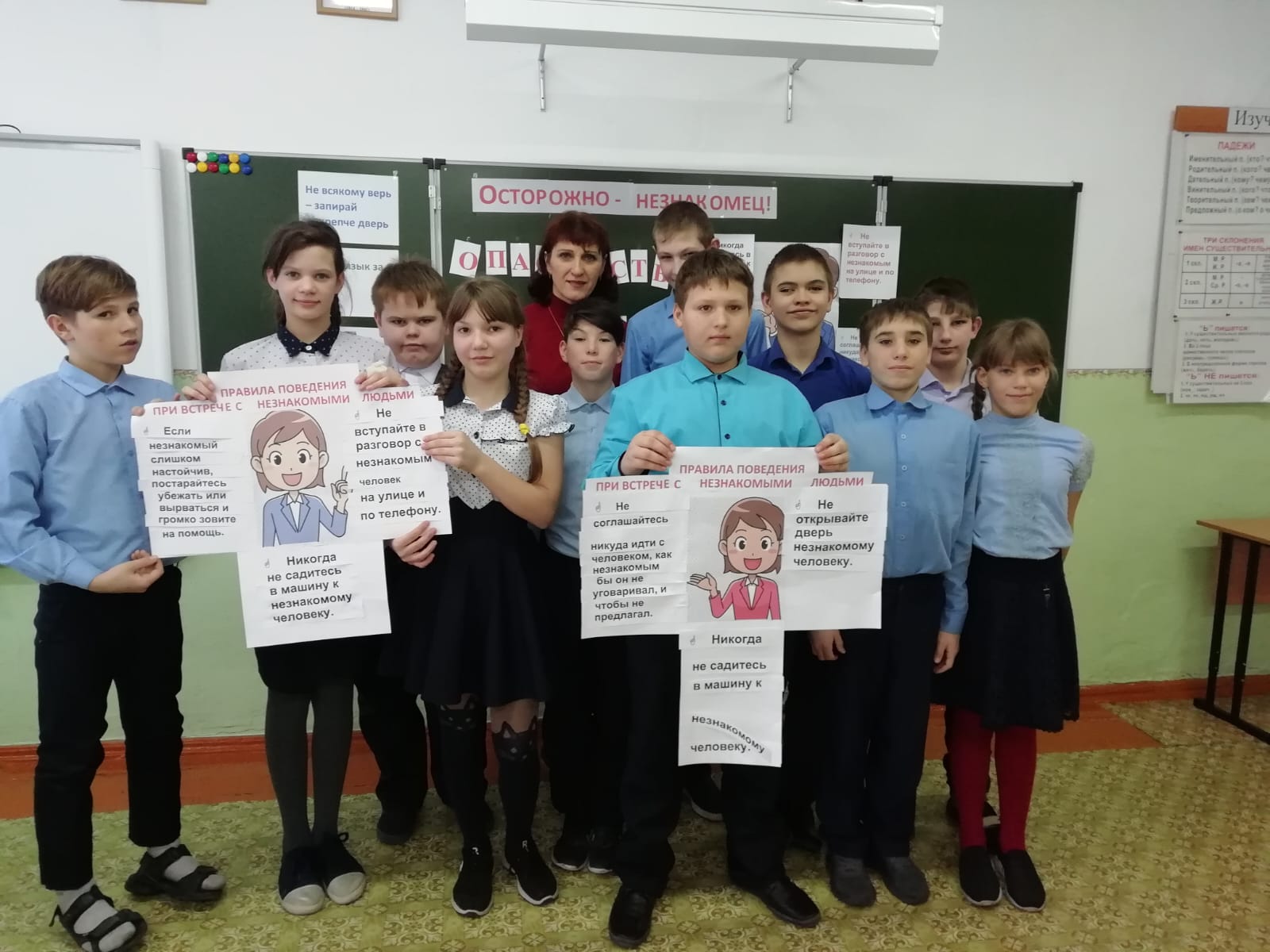 Прием инсценирование  «Письмо по кругу»
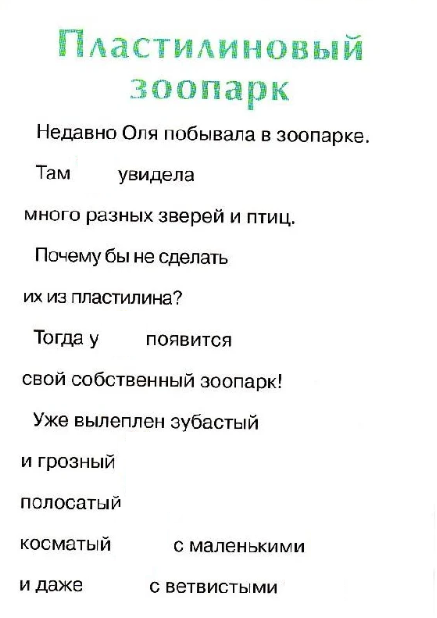